VIDEOconferencing
wie ein
PROFI​
V.1.0-DE
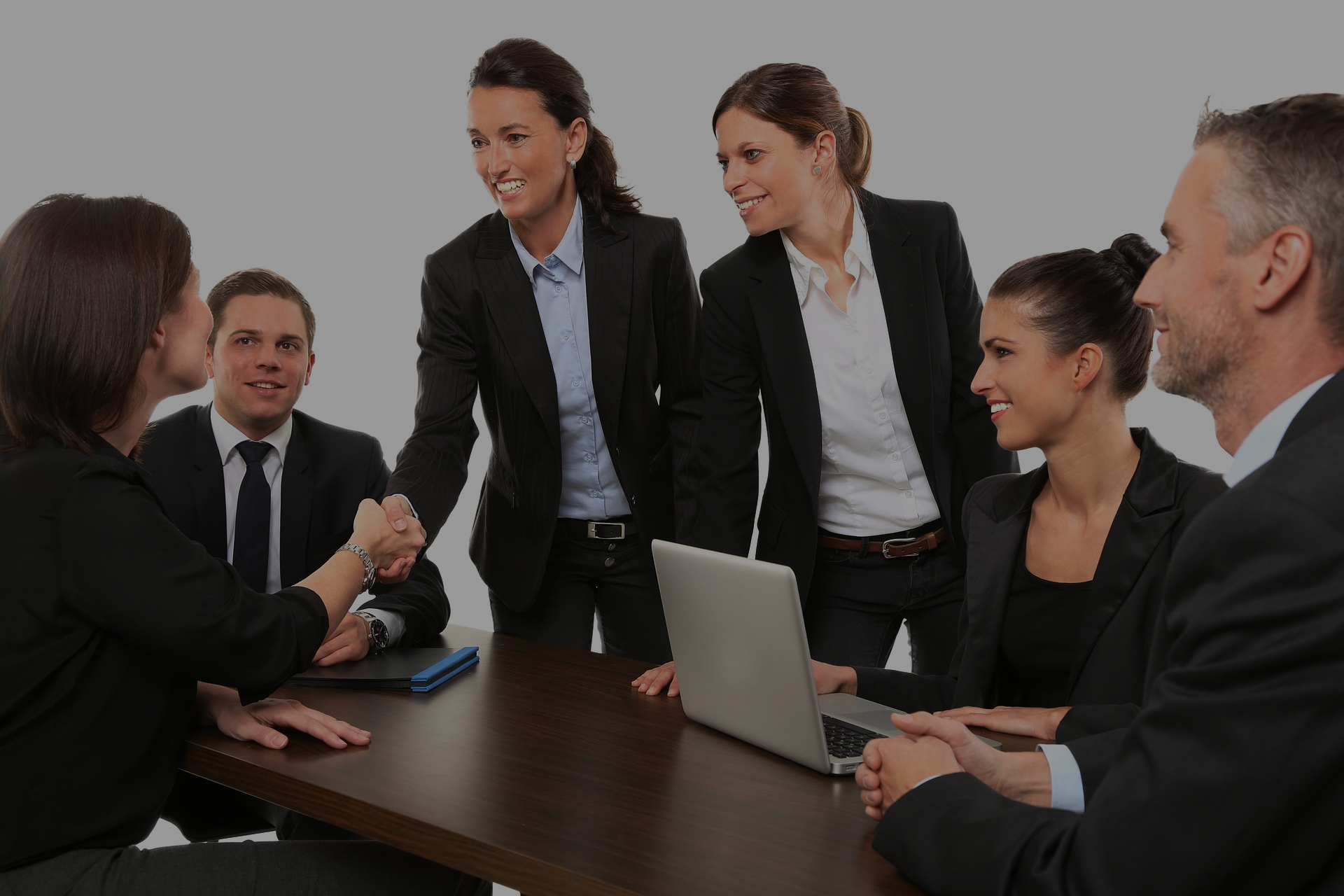 die aktuelle SITUATION
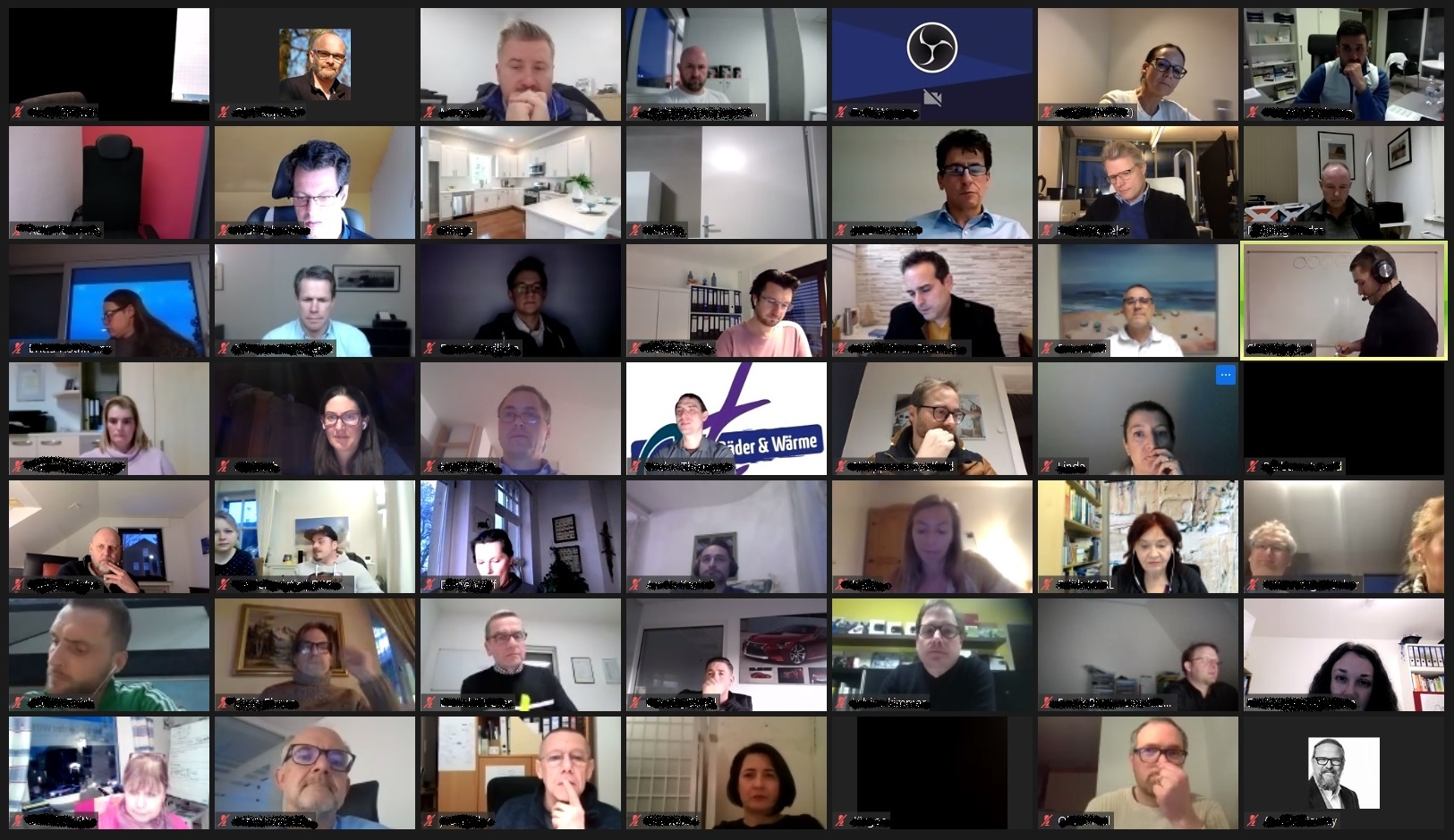 Durchschnitt
What is it NOT?
It‘s no project management tool
It’s not part of SCRUM

What it is?
It’s a task management tool
It’s very old
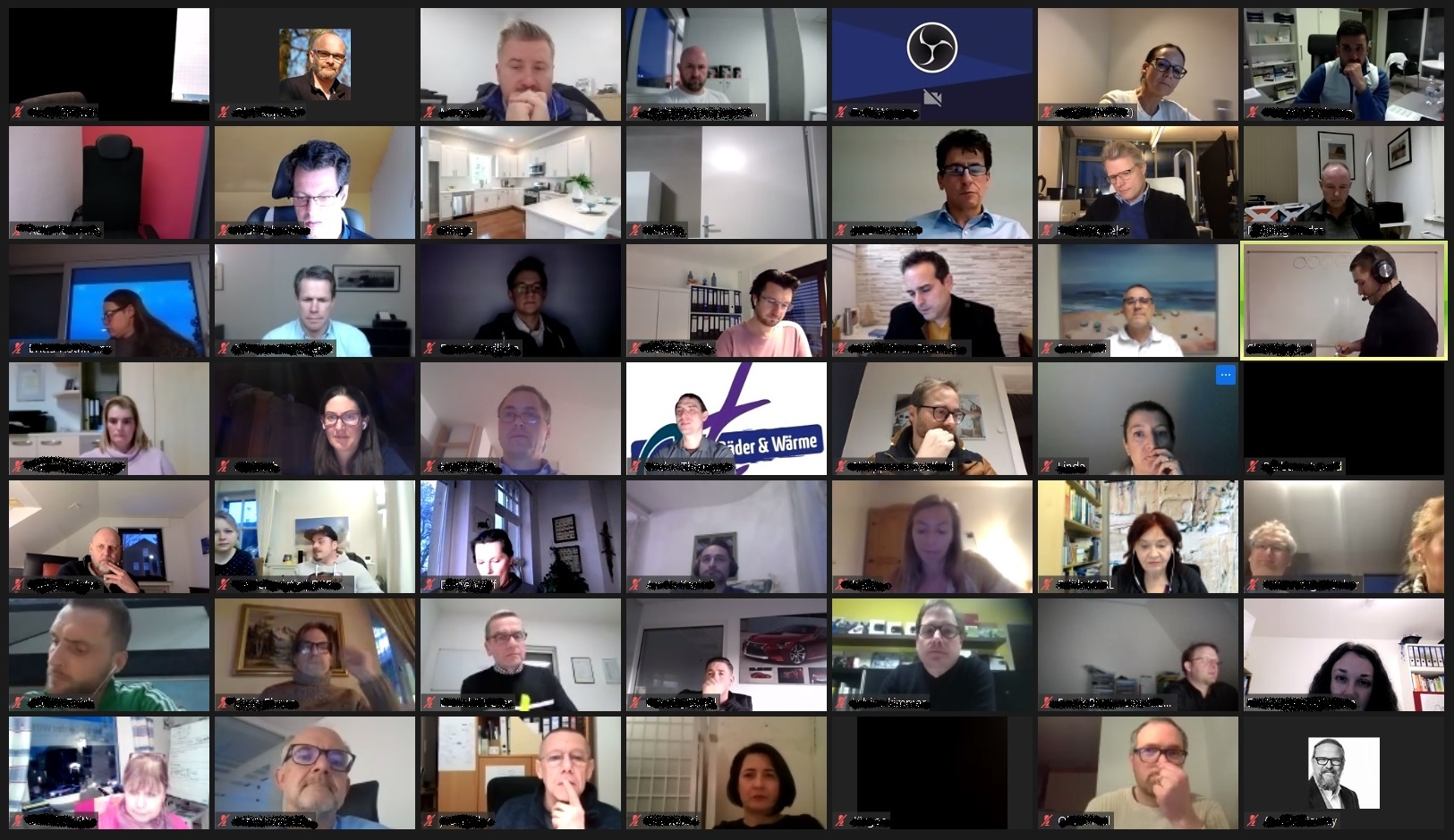 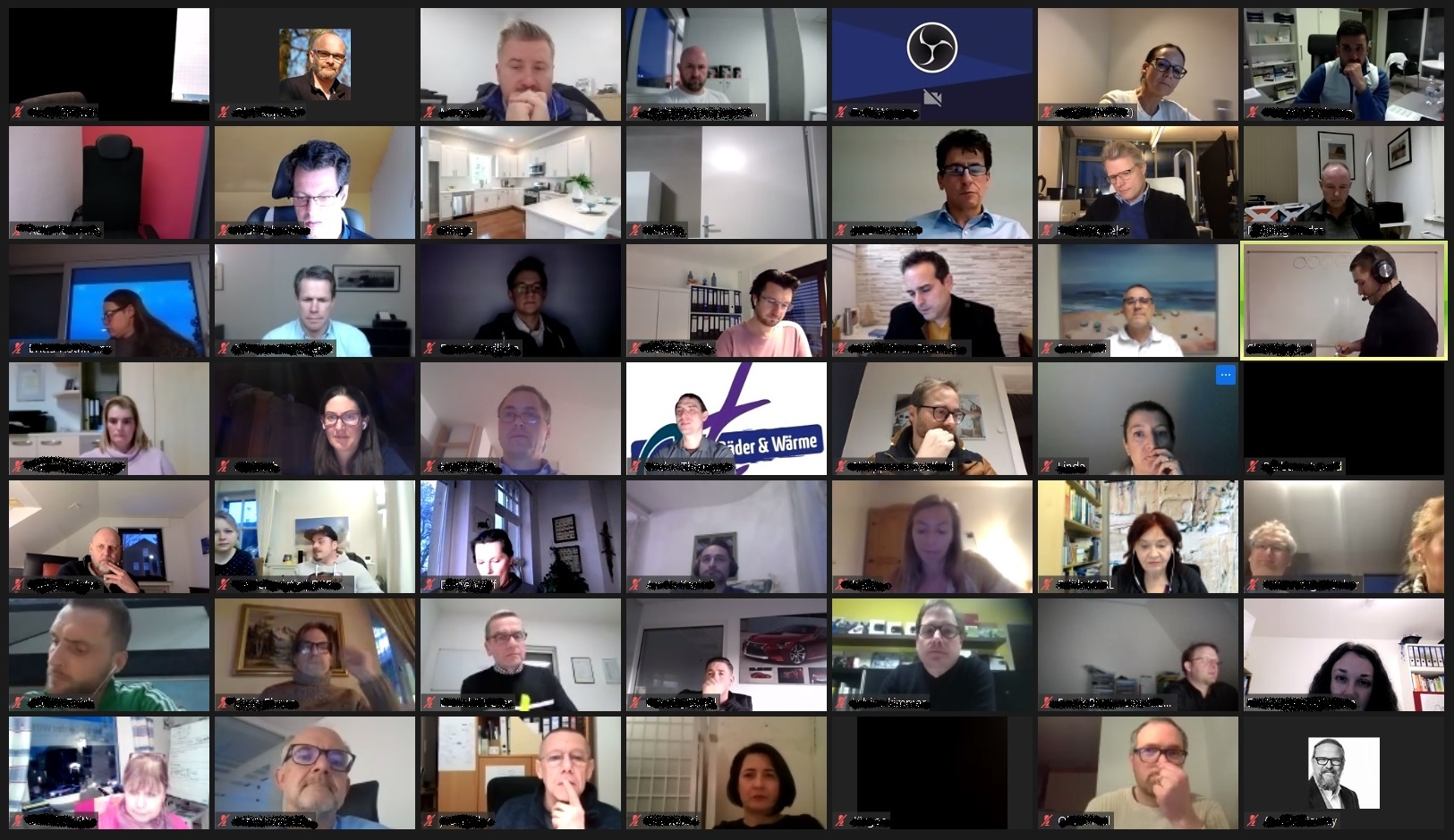 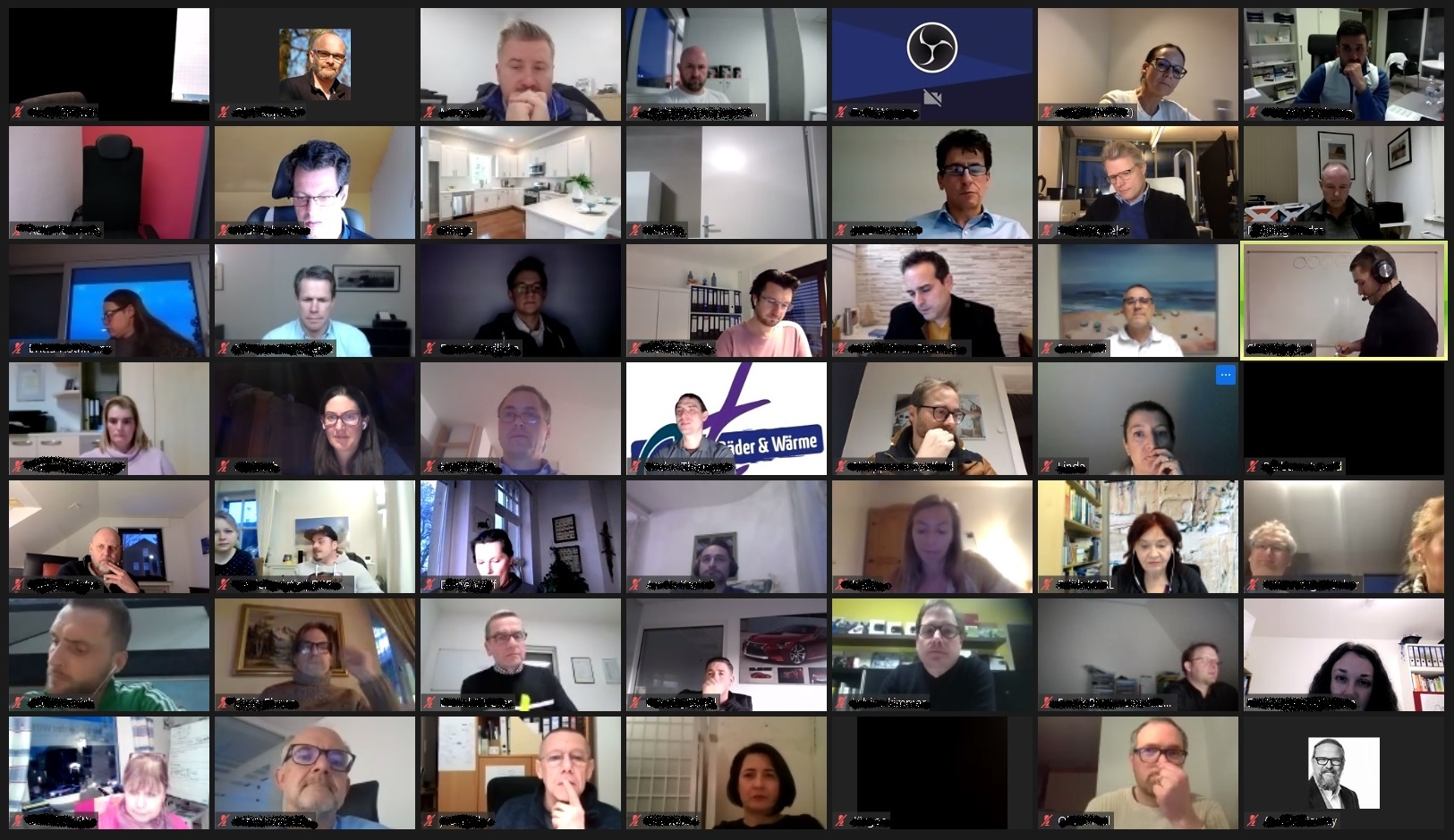 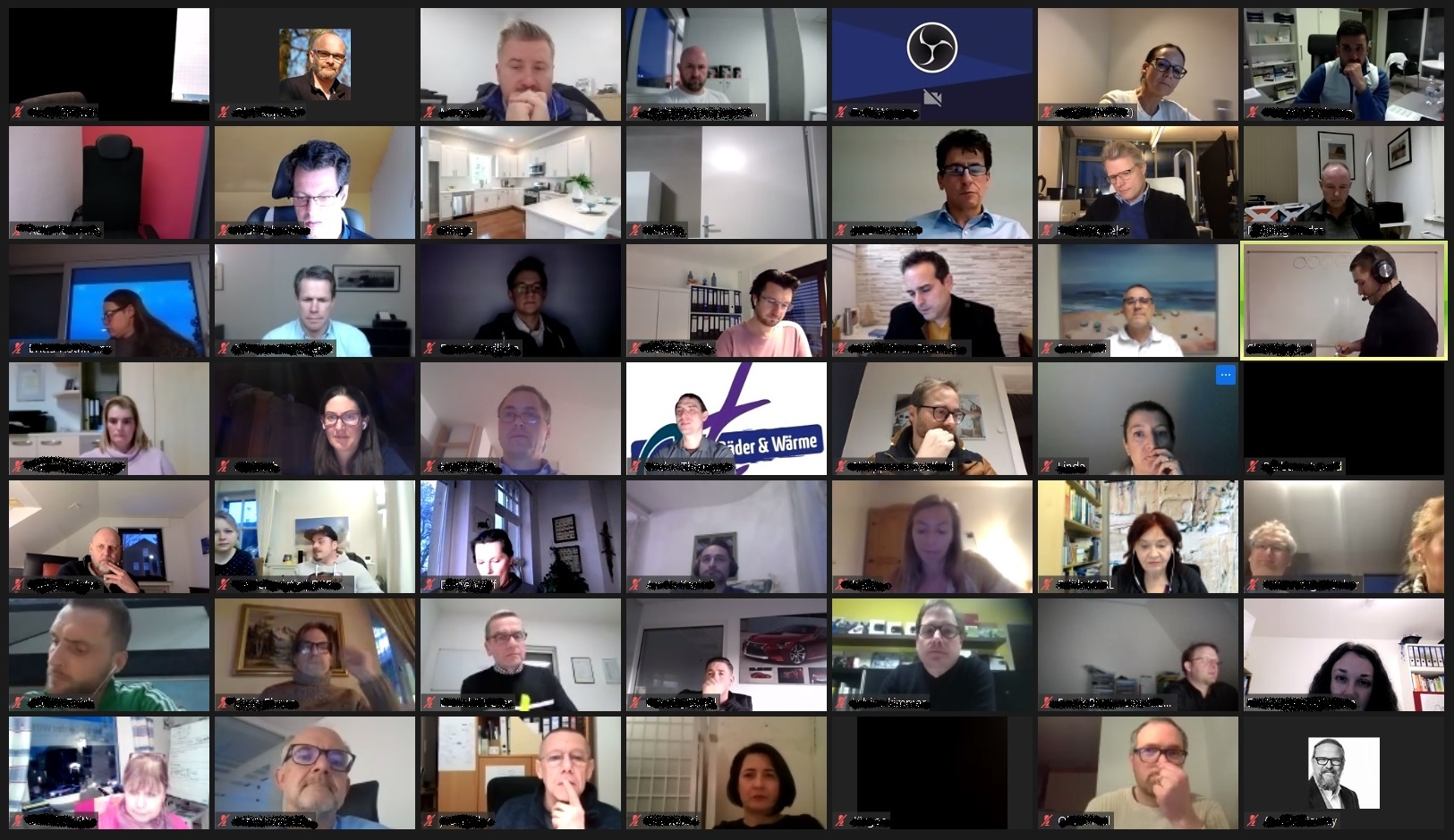 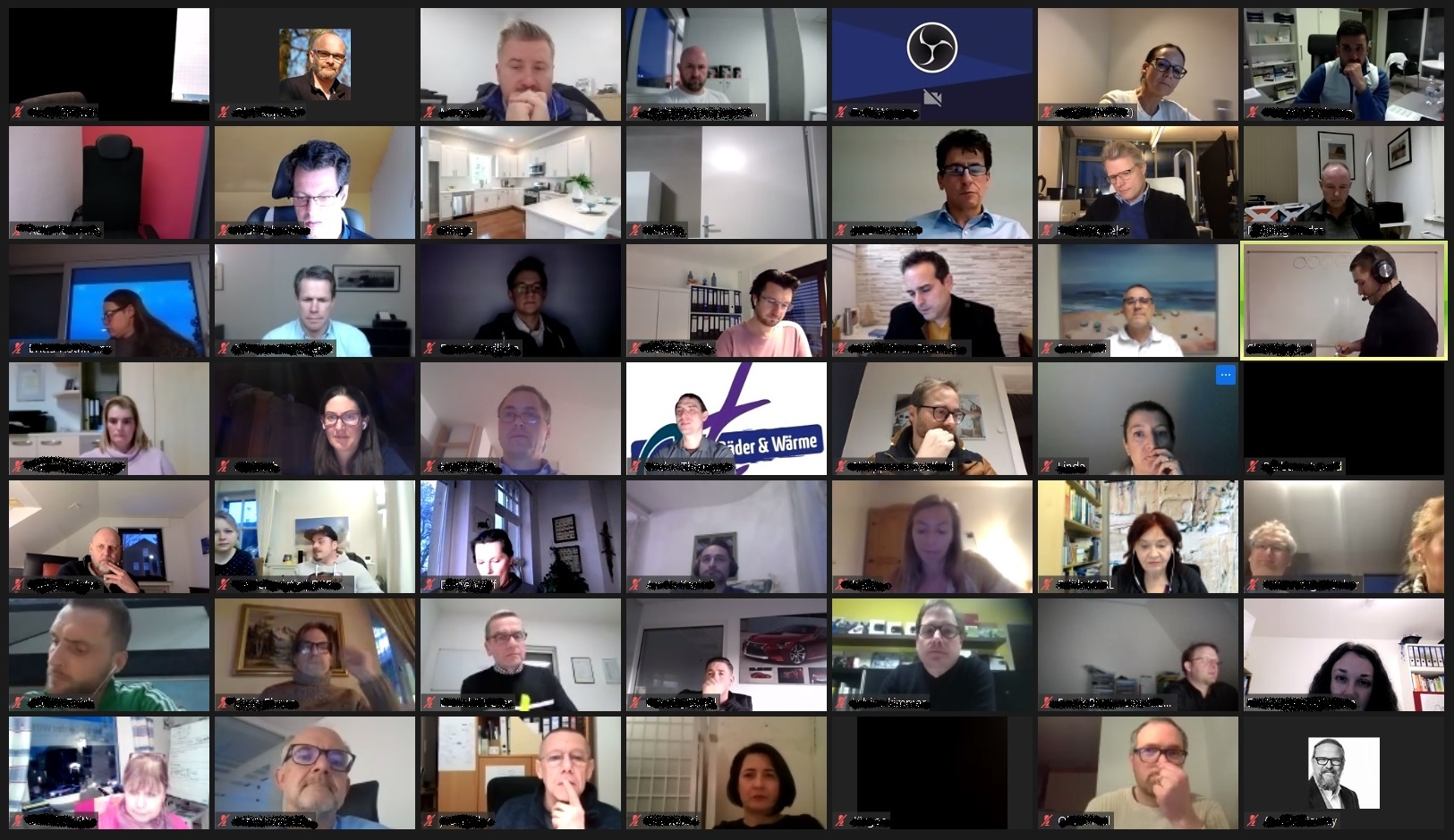 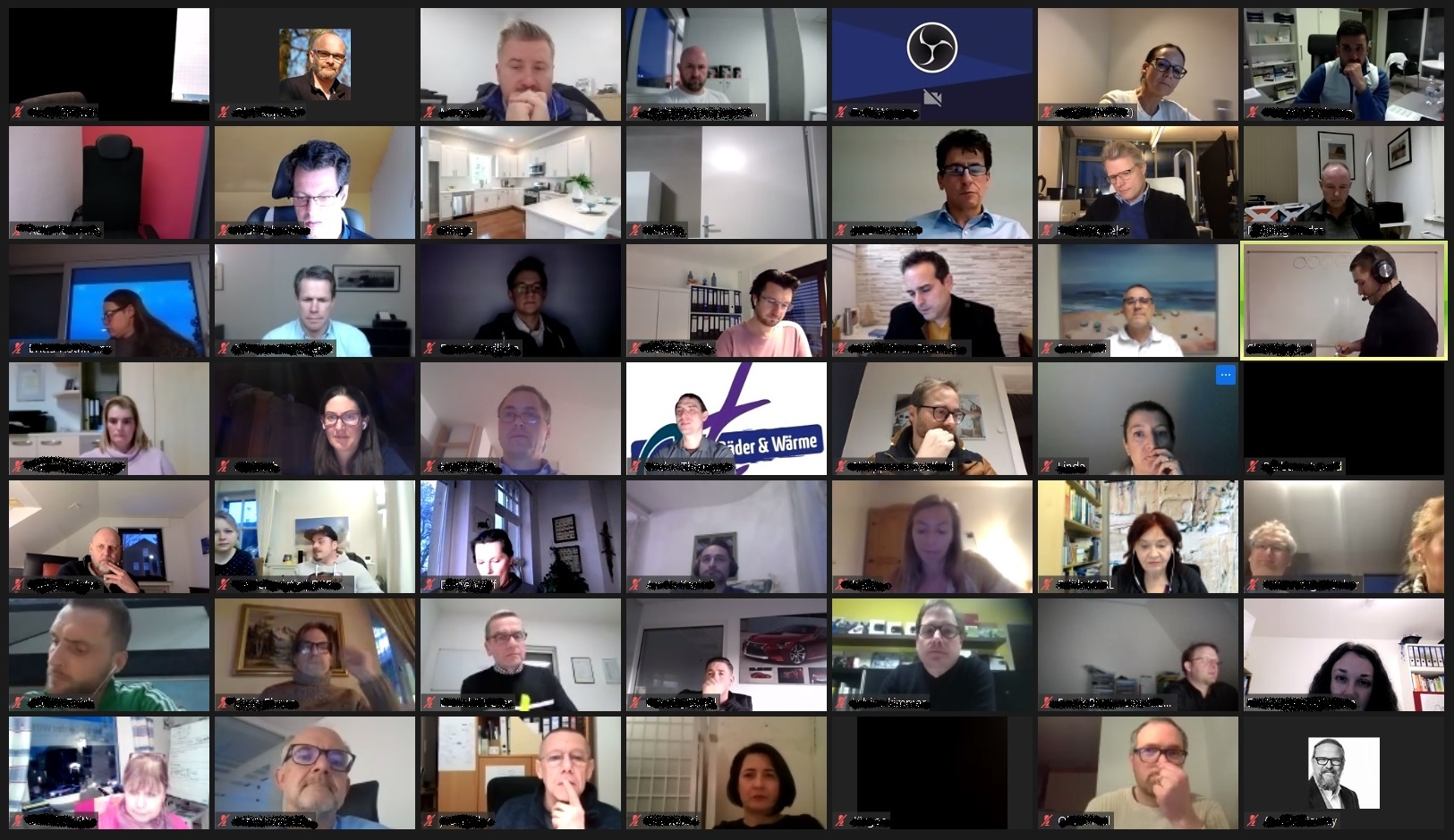 das ZIEL
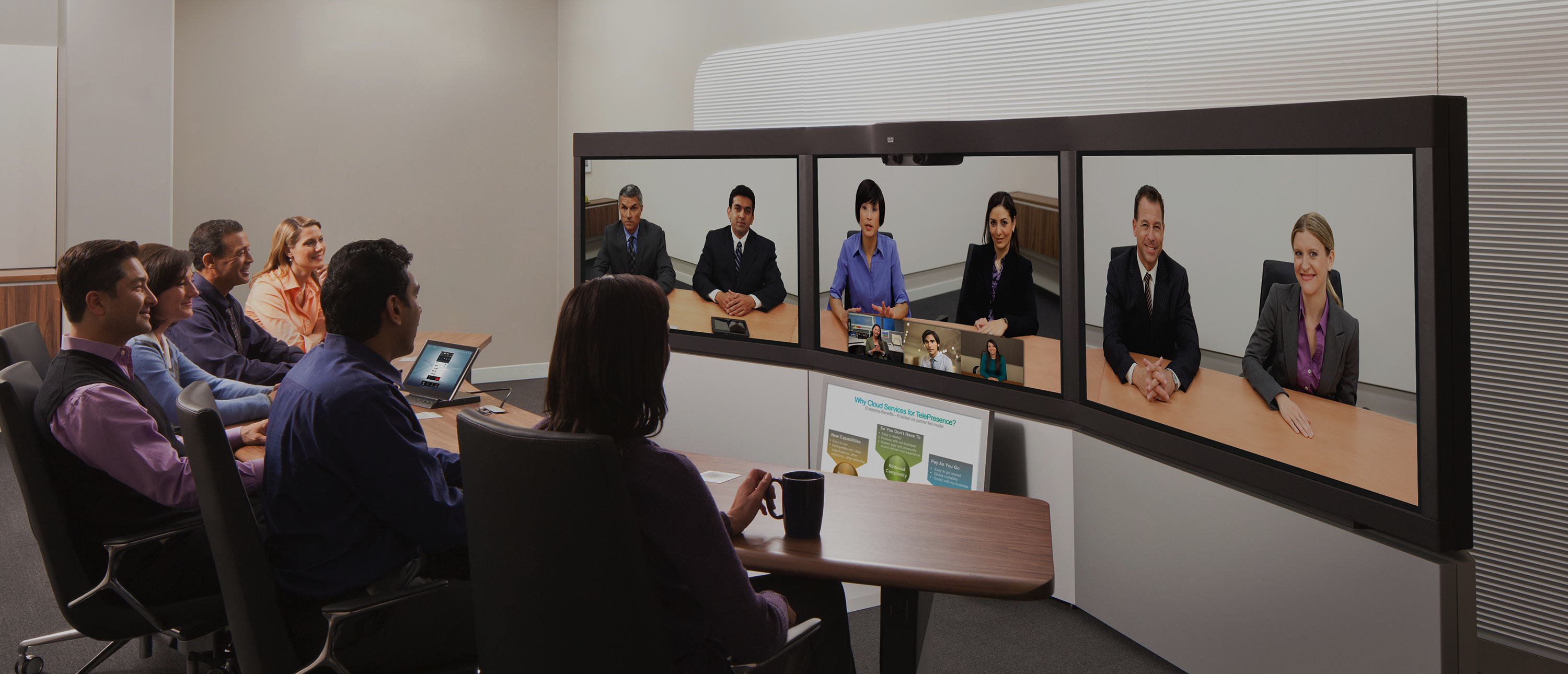 optimiere dasBESTEHENDE
Kameraposition
Ton
Hintergrund
Beleuchtung
Kameraposition
Kameraposition
Kameraposition
der TON
der TON
Möglichst kleine Kopfhörer
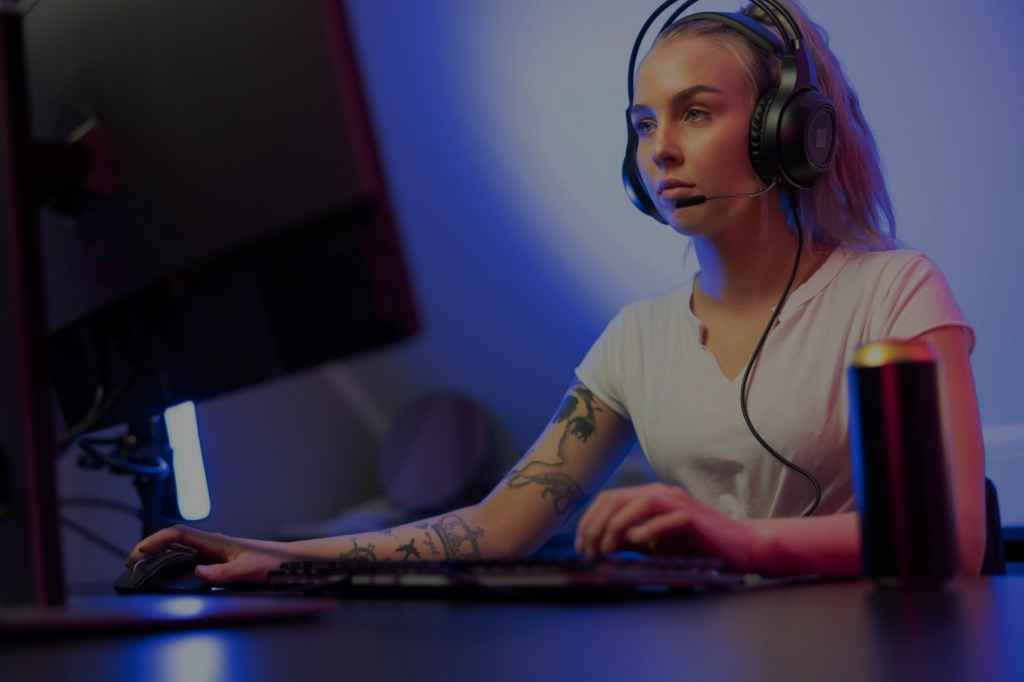 der TON
Möglichst kleine Kopfhörer
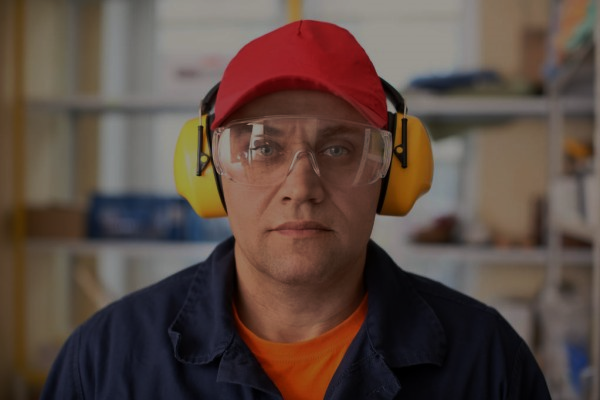 der TON
Möglichst echoarm und leise
HINTERGRUND
Niemals vor dem Fenster sitzen.
Mindestens aufgeräumt, gern etwas persönliches zeigen.
Gern situativ angepasst.
BELEUCHTUNG
„Du kannst nicht genug Licht haben“
Viel Hintergrundbeleuchtung
Leuchten von vorn, so dass sie nicht blenden.
dieKAMERA
Kameraarten
Technik
Empfehlung
die KAMERA
Anforderungen
1080p (FullHD), 30fps
Sichtfeld 65°
USB3
die KAMERA
Kameraposition
Kameraposition
Kameraposition
die KAMERA
Sichtfeld
Sichtfeld
Sichtfeld
die KAMERA
die KAMERA
Laptop camera
Webcam
Handy
Connectivity
Quality
Field o. view
Price
Area
Rating
Als Notlösung zu gebrauchen, allgemein aber nicht professionell.
Klein, leicht anzuschließen, gut integriert und akzeptable Bildqualität.
Zu groß und zu umständlich anzuschließen.
der TON
Der Raum
Schalldämpfung
Mikrofon
RAUM
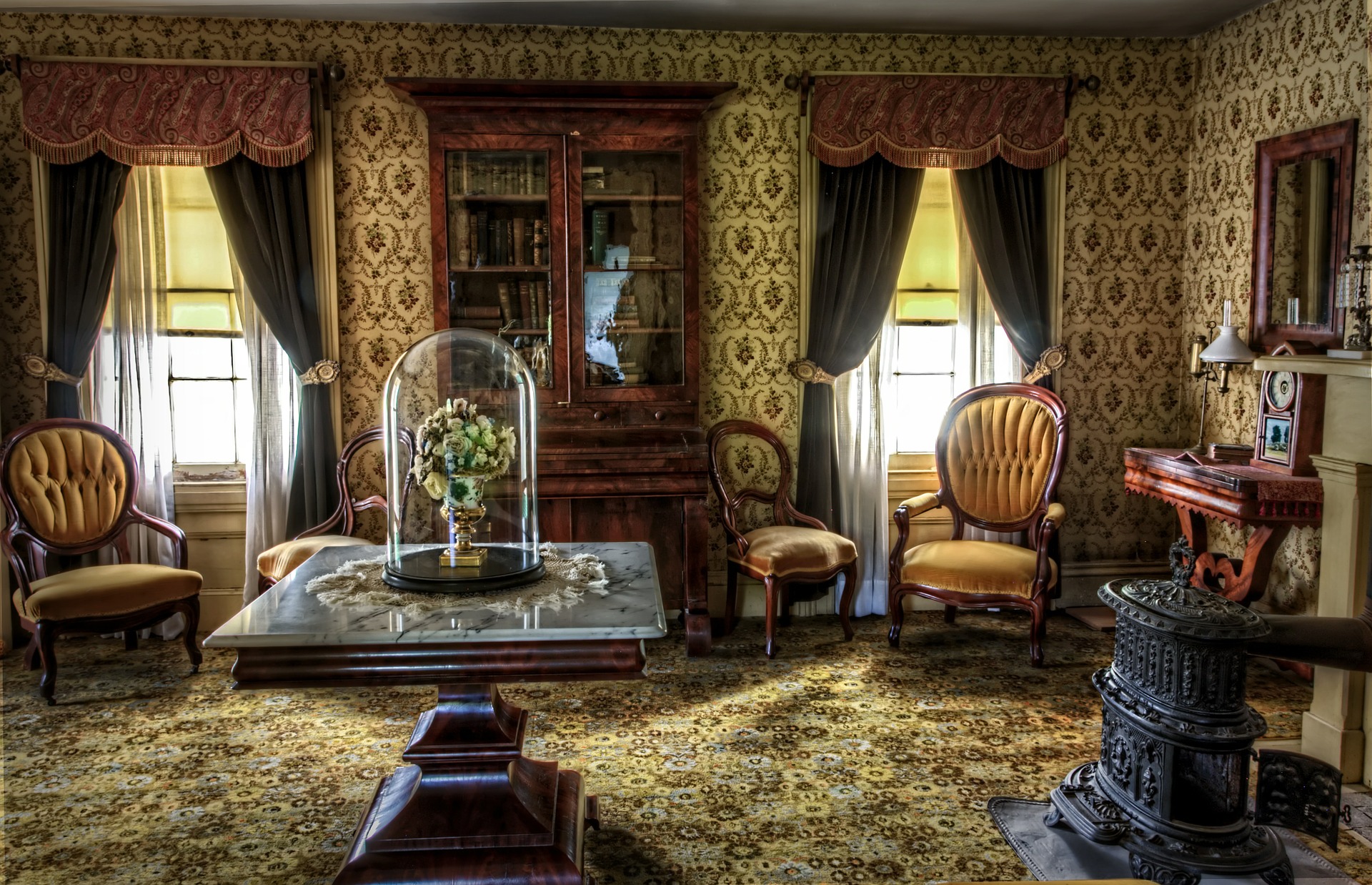 RAUM
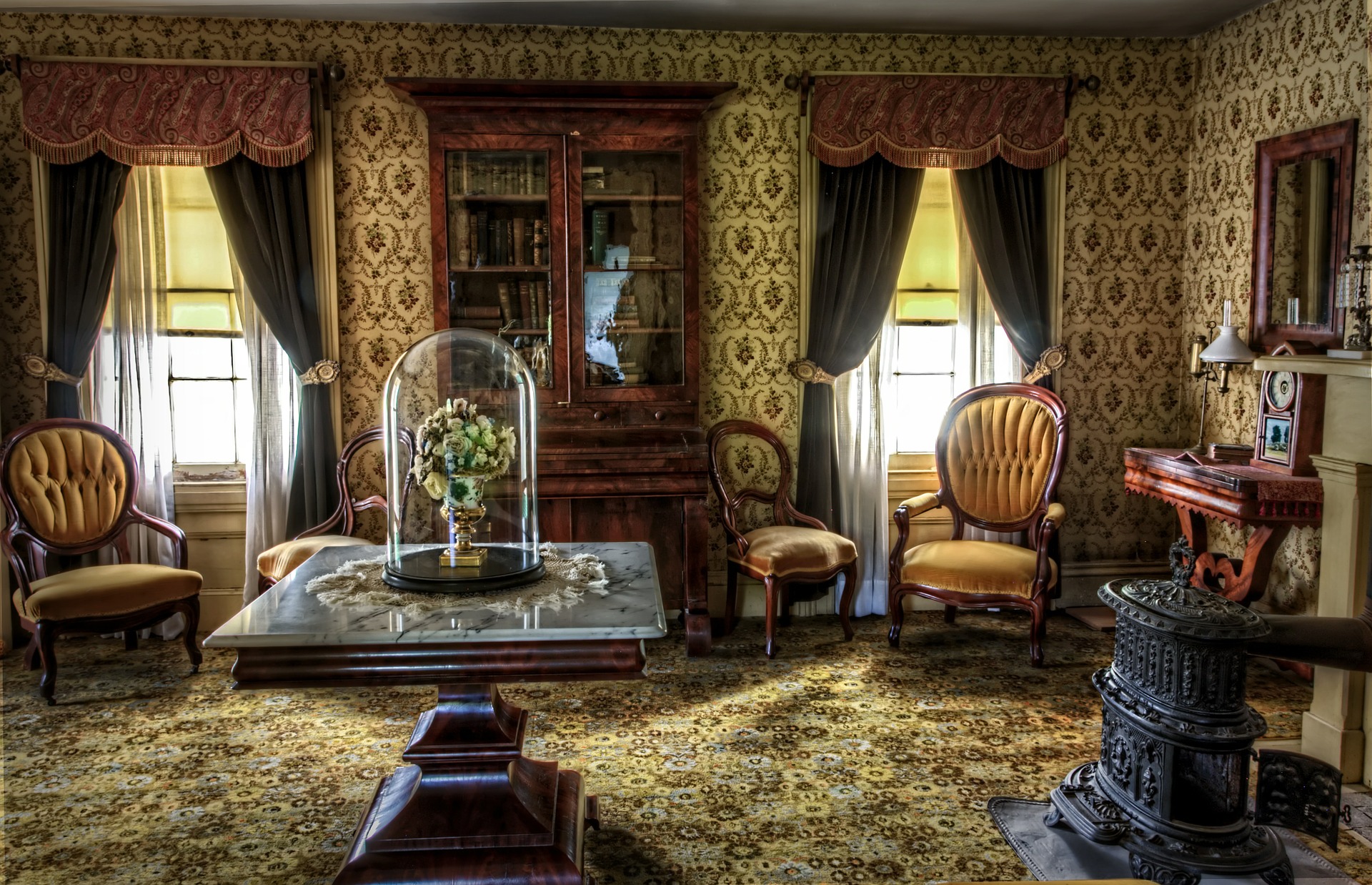 Akustikbilder
Platten
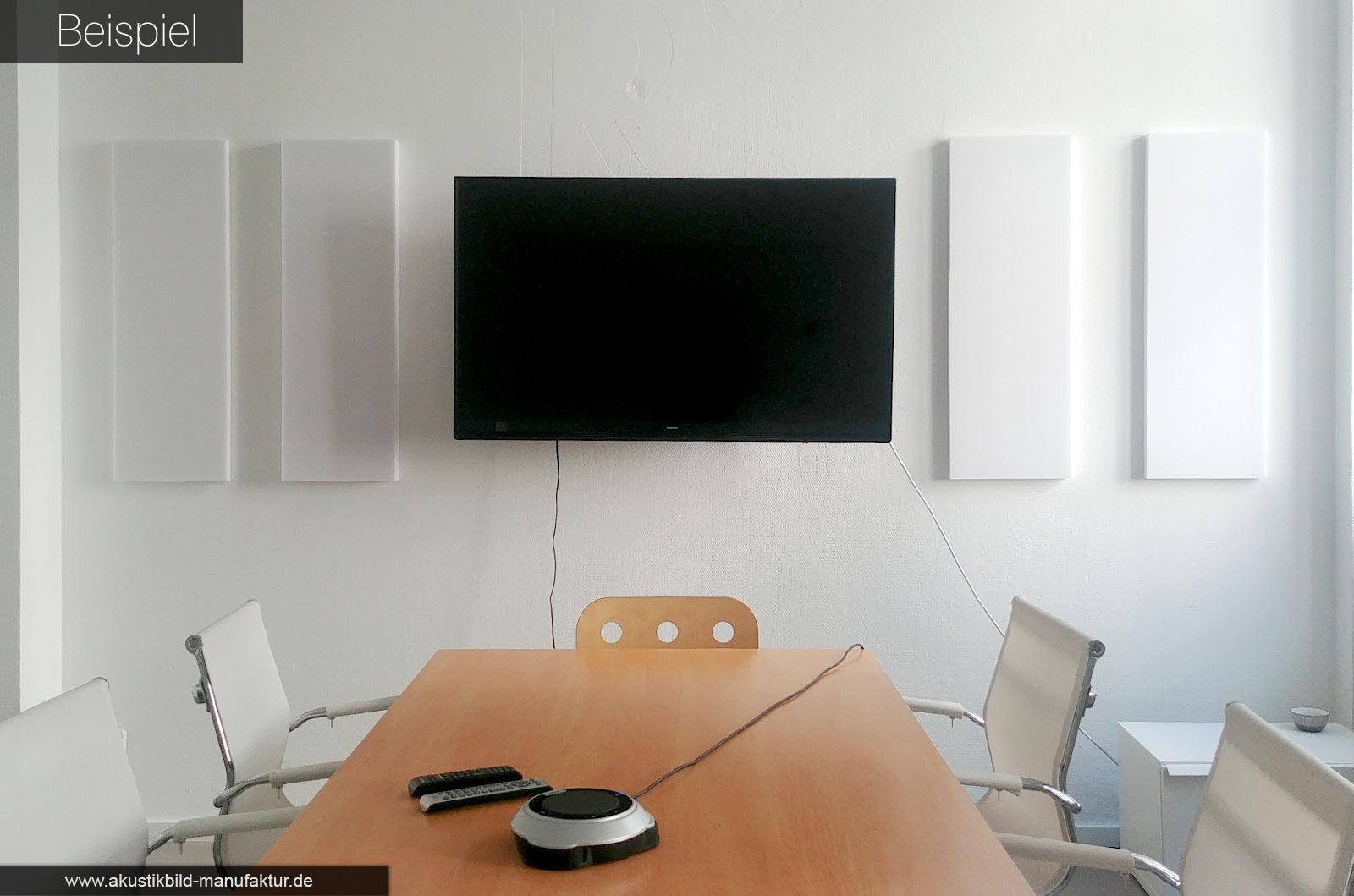 Schaumpyramiden
Mikrofon
Möglichst dicht an den Mund
Lavalier oder Headset
der HINTERGRUND
Greenscreen
GREENSCREEN
OBS
Open Broadcaster Software️
die BELEUCHTUNG
Reflexionen + Schatten
Lichtfarbe
Leuchtenempfehlung
Ringleuchten
Position
Position
Lichtfarbe
6500K
3500K
LEUCHTEN-EMPFEHLUNG
LEUCHTEN-EMPFEHLUNG
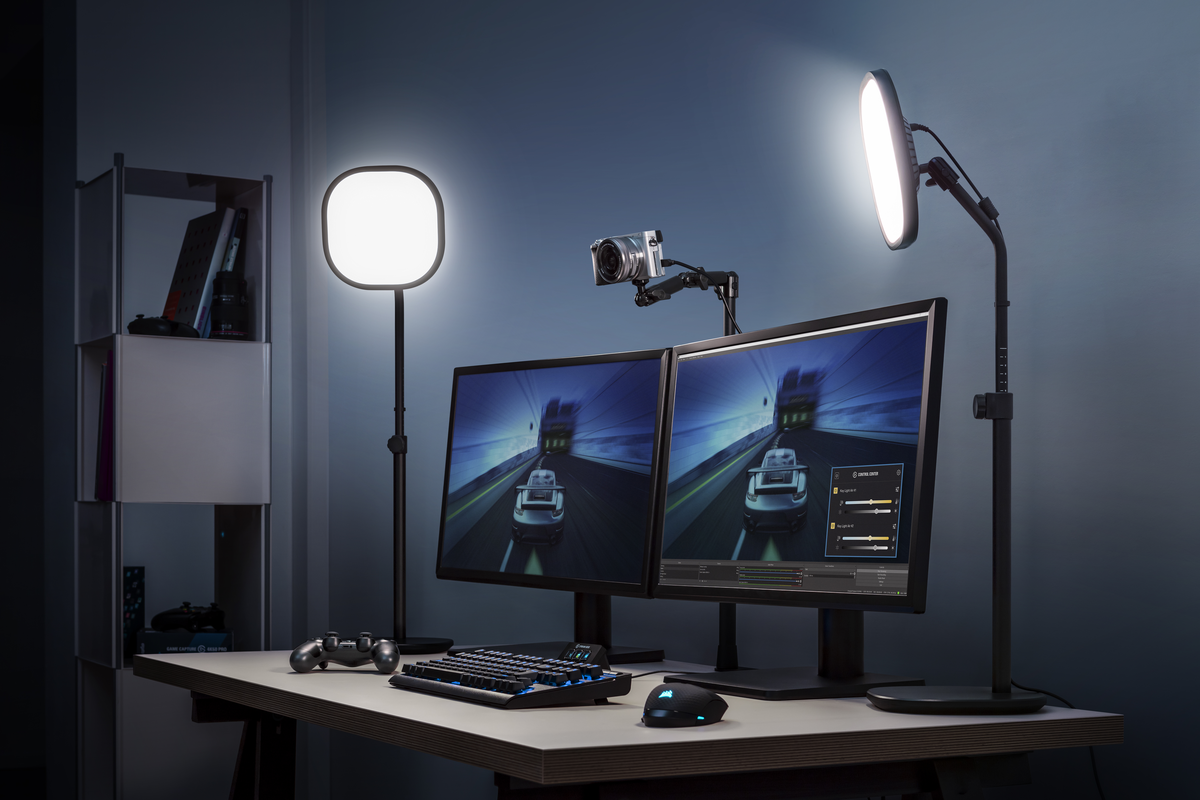 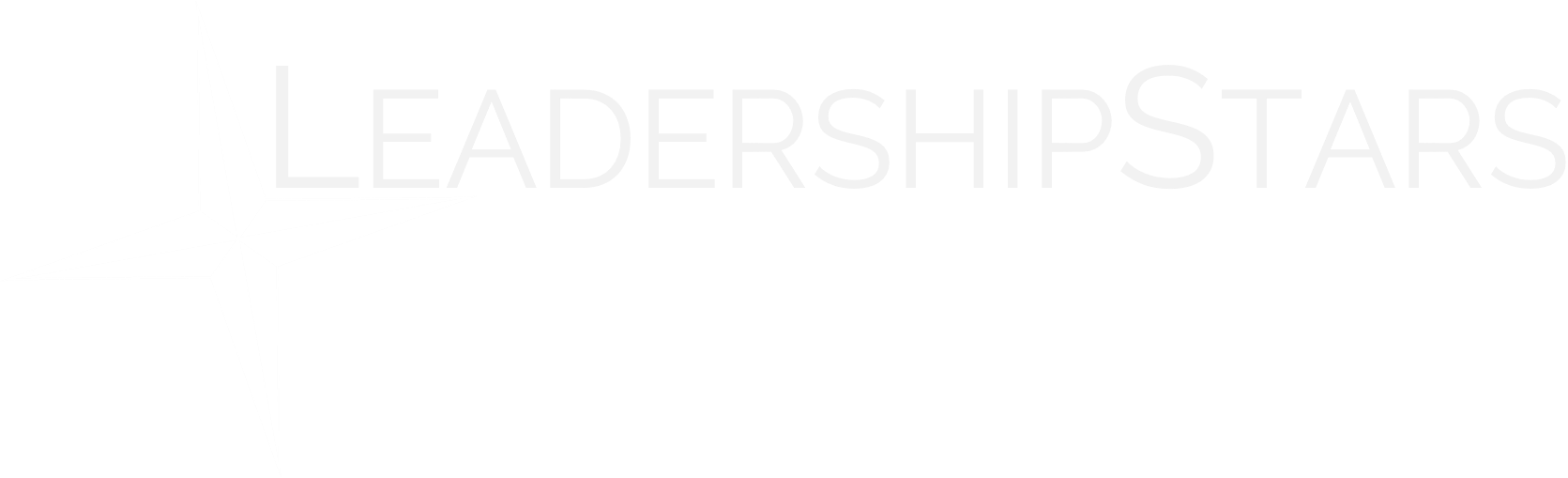 olaf@leben-fuehren.de